Symbolism
Symbolism Clips
Symbolism Overview:https://www.youtube.com/watch?v=9-F599mU6L4Symbolism Recap with Aladdin:https://www.youtube.com/watch?v=-mjkj36hY-4
Recap: What is a symbol?
- a thing that represents something   else- usually something physical that     represents something more abstract
More about symbols…
Symbols can be visual or embedded text.      - visual: lamp in the movie Aladdin     - embedded in text: flowers in a novelAuthors use symbolism to represent a theme in a few words.
Author’s Use
An author will use the symbol in place of extraneous or unnecessary words. 
For example the color red has been used to symbolize passion, love, anger, hate, and danger depending on the object that is painted red.
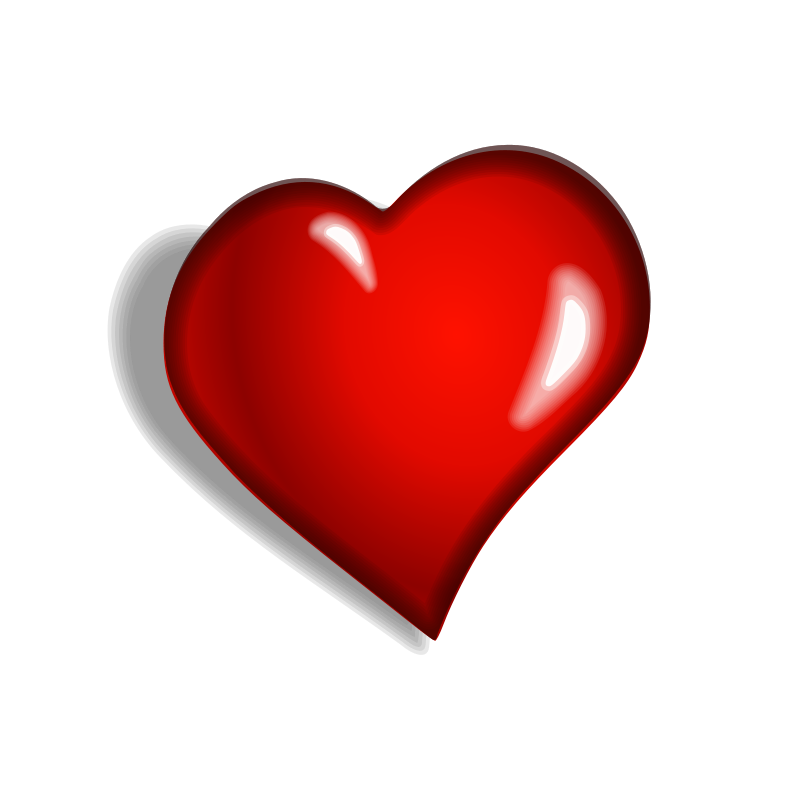 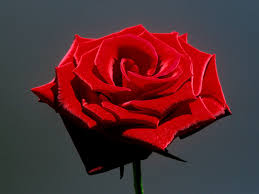 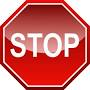 We see symbols all day everyday, BUT these symbols only have significance to those who know the background information. 

For example, what is the symbolism of the image below?
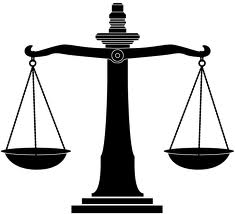 Or this symbol?
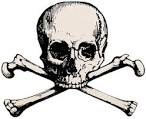 One more…..
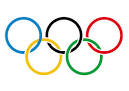 Symbolism Clips
A look at a few more symbols:https://www.youtube.com/watch?v=bXJUq4kdGAE
Symbolism Across Genres
We Wear the MaskBy Paul Laurence Dunbar (1872-1906)
We wear the mask that grins and lies,
It hides our cheeks and shades our eyes,
This debt we pay to human guile;
With torn and bleeding hearts we smile,
And mouth with myriad subtleties.
 
Why should the world be over-wise,
In counting all our tears and signs?
Nay, let them only see us, while
We wear the mask.
Vocab!
Rephrase!
We wear the mask that grins and lies,
It hides our cheeks and shades our eyes,
This debt we pay to human guile;
With torn and bleeding hearts we smile,
And mouth with myriad subtleties.
 
Why should the world be over-wise,
In counting all our tears and signs?
Nay, let them only see us, while
We wear the mask.
We Wear the MaskBy Paul Laurence Dunbar (1872-1906)
Vocab!
Rephrase!
We wear the mask that grins and lies,
It hides our cheeks and shades our eyes,
This debt we pay to human guile;
With torn and bleeding hearts we smile,
And mouth with myriad subtleties.
 
Why should the world be over-wise,
In counting all our tears and signs?
Nay, let them only see us, while
We wear the mask.
Connection Questions
Questions by Table: Discuss & Share Out
What is the significance of the author’s pairing of ‘grins and lies’ in the first line? (**hint**hint: connotation)
Why would one hide their cheeks and eyes?
What is the purpose of a mask?
What does a mask symbolize?

All Write
5.   Describe a time where you have worn a mask.